Number bonds of 10 are two numbers that make 10 when they are added together!There are 11 ways to make 10.
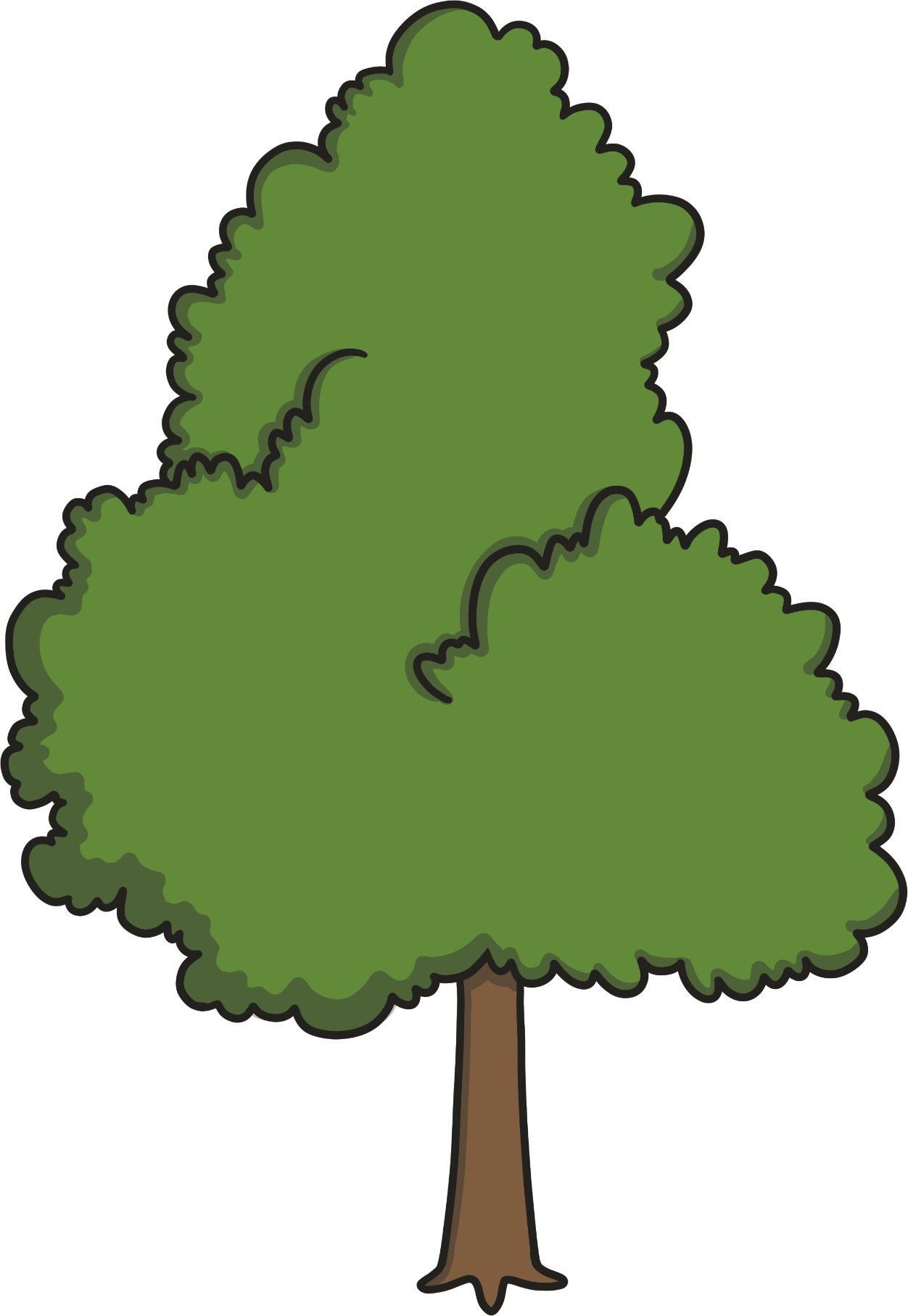 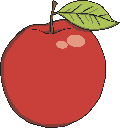 There are 11 ways to make 10!
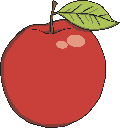 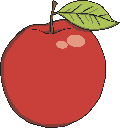 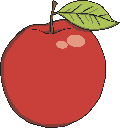 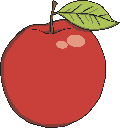 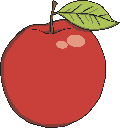 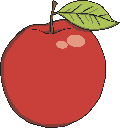 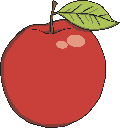 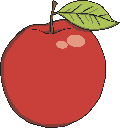 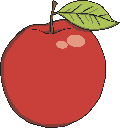 10+0=10
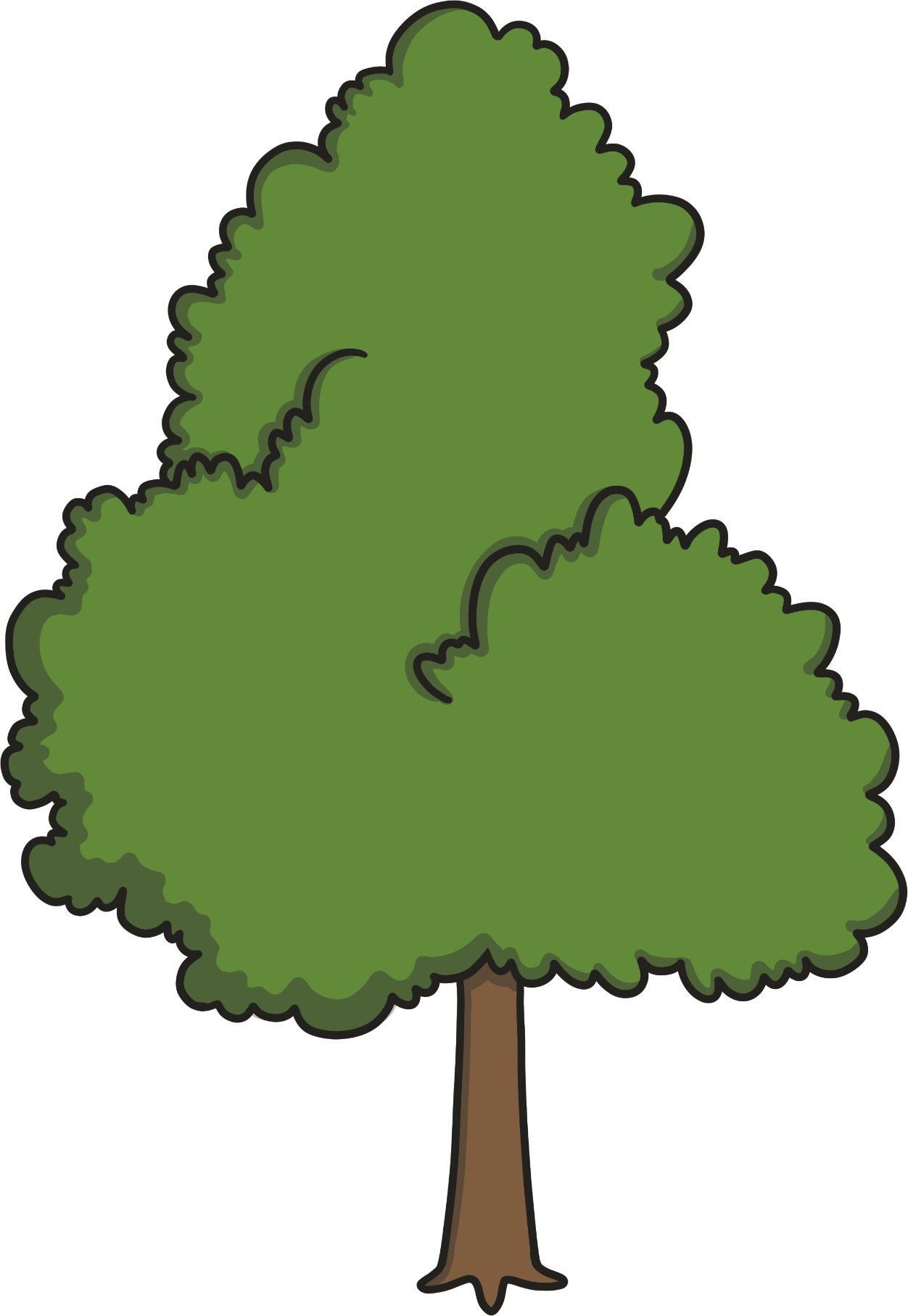 There are 11 ways to make 10!
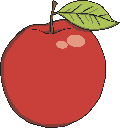 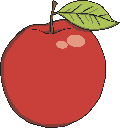 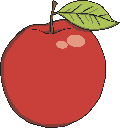 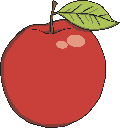 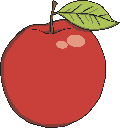 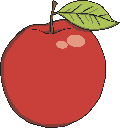 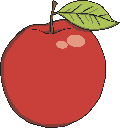 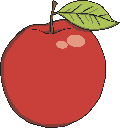 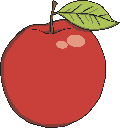 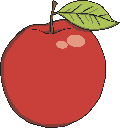 0+10=10
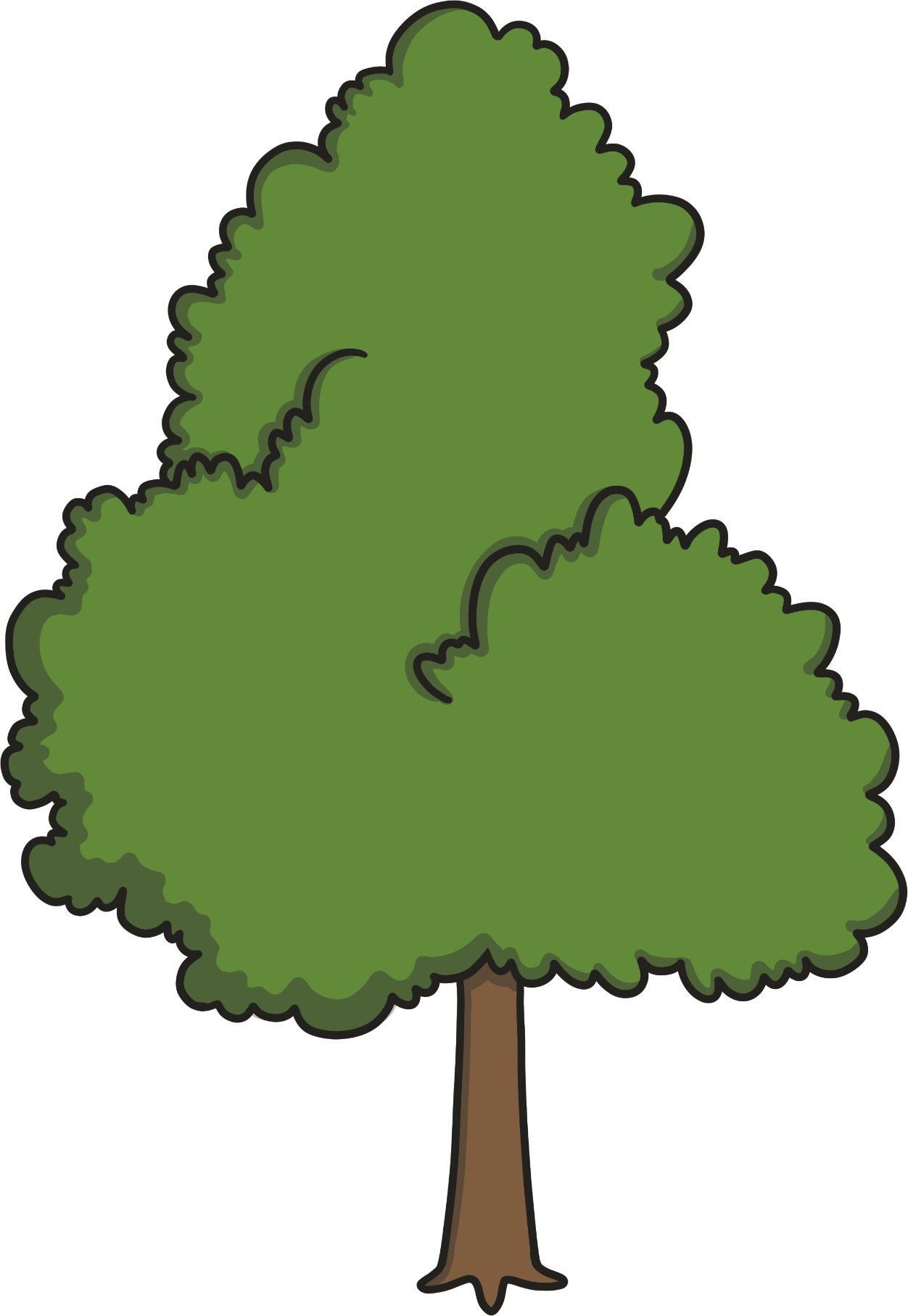 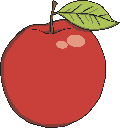 There are 11 ways to make 10!
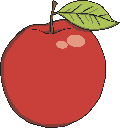 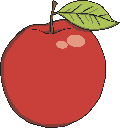 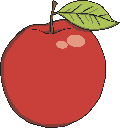 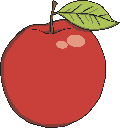 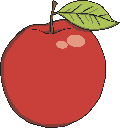 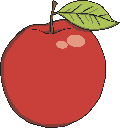 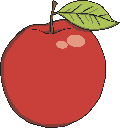 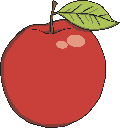 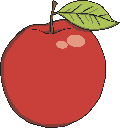 9+1=10
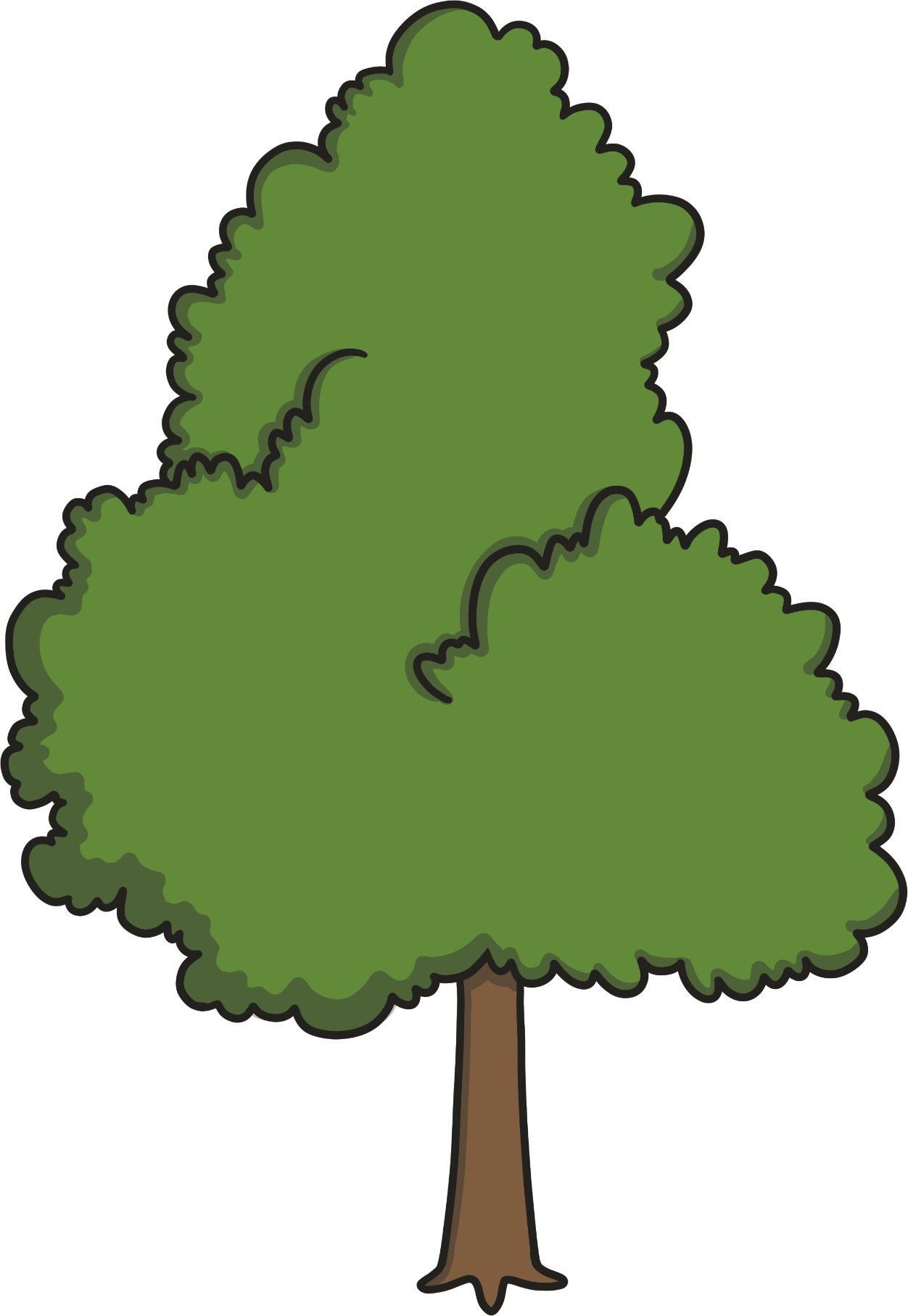 There are 11 ways to make 10!
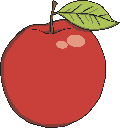 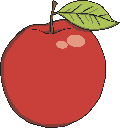 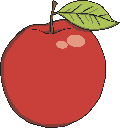 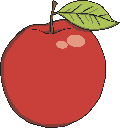 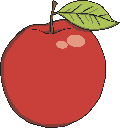 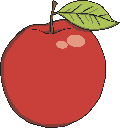 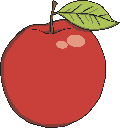 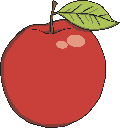 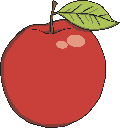 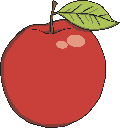 1+9=10
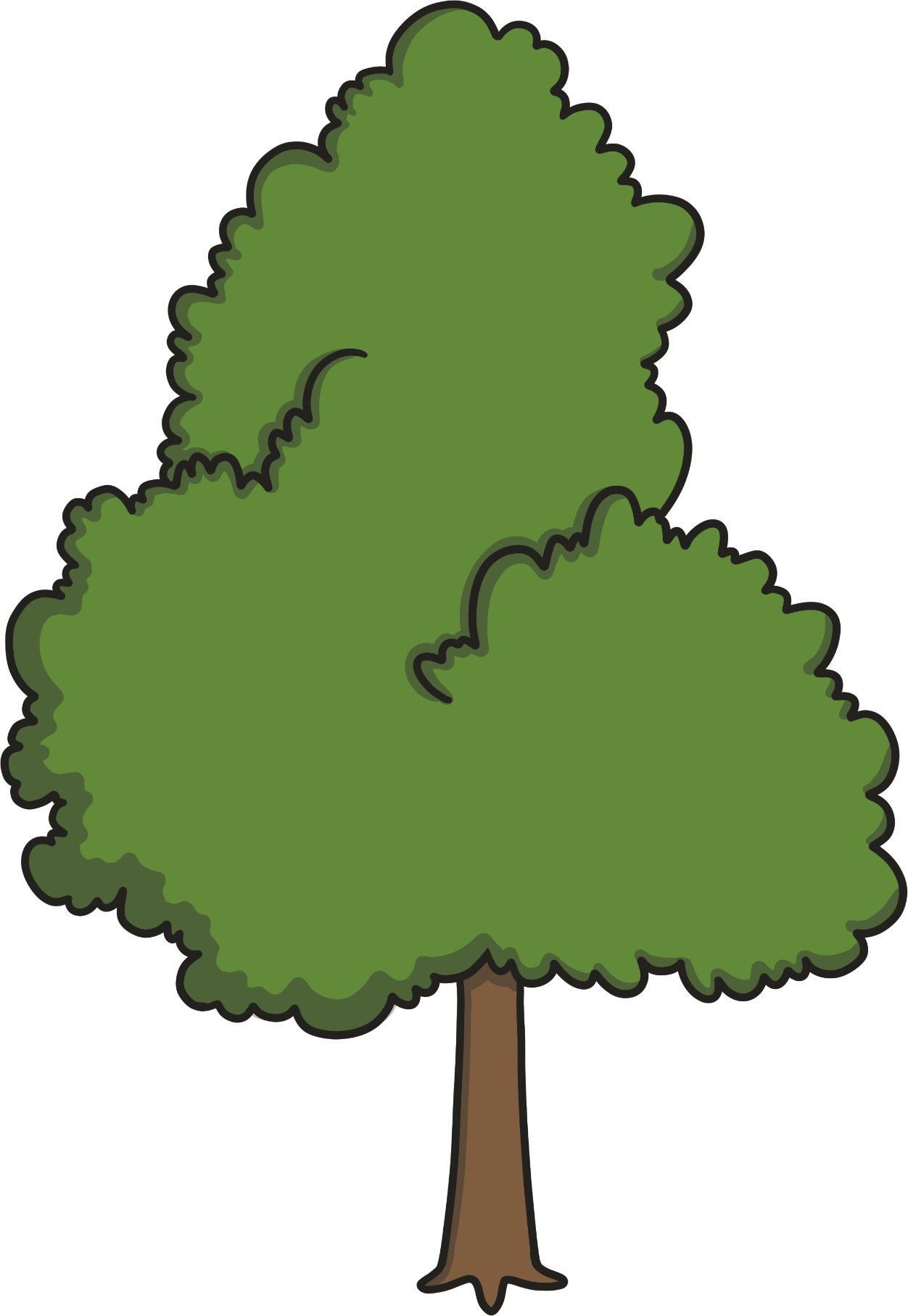 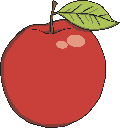 There are 11 ways to make 10!
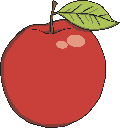 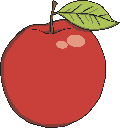 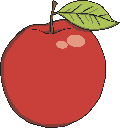 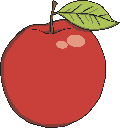 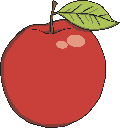 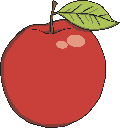 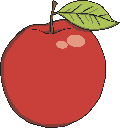 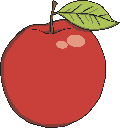 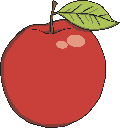 8+2=10
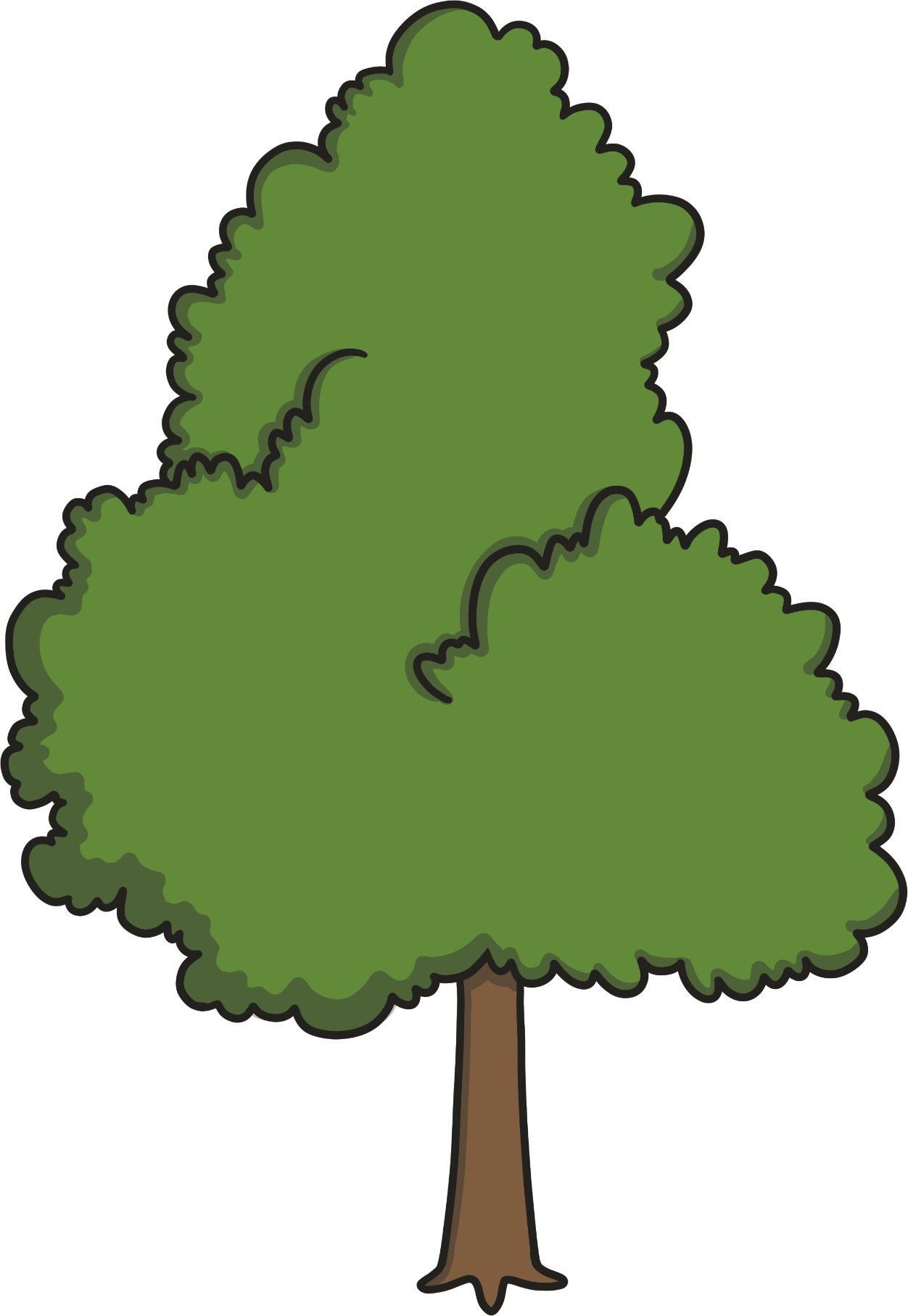 There are 11 ways to make 10!
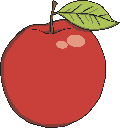 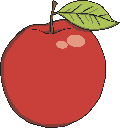 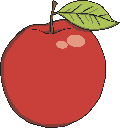 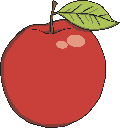 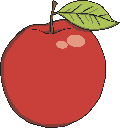 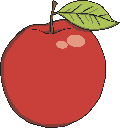 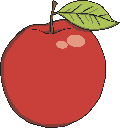 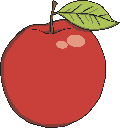 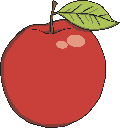 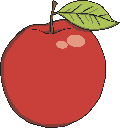 2+8=10
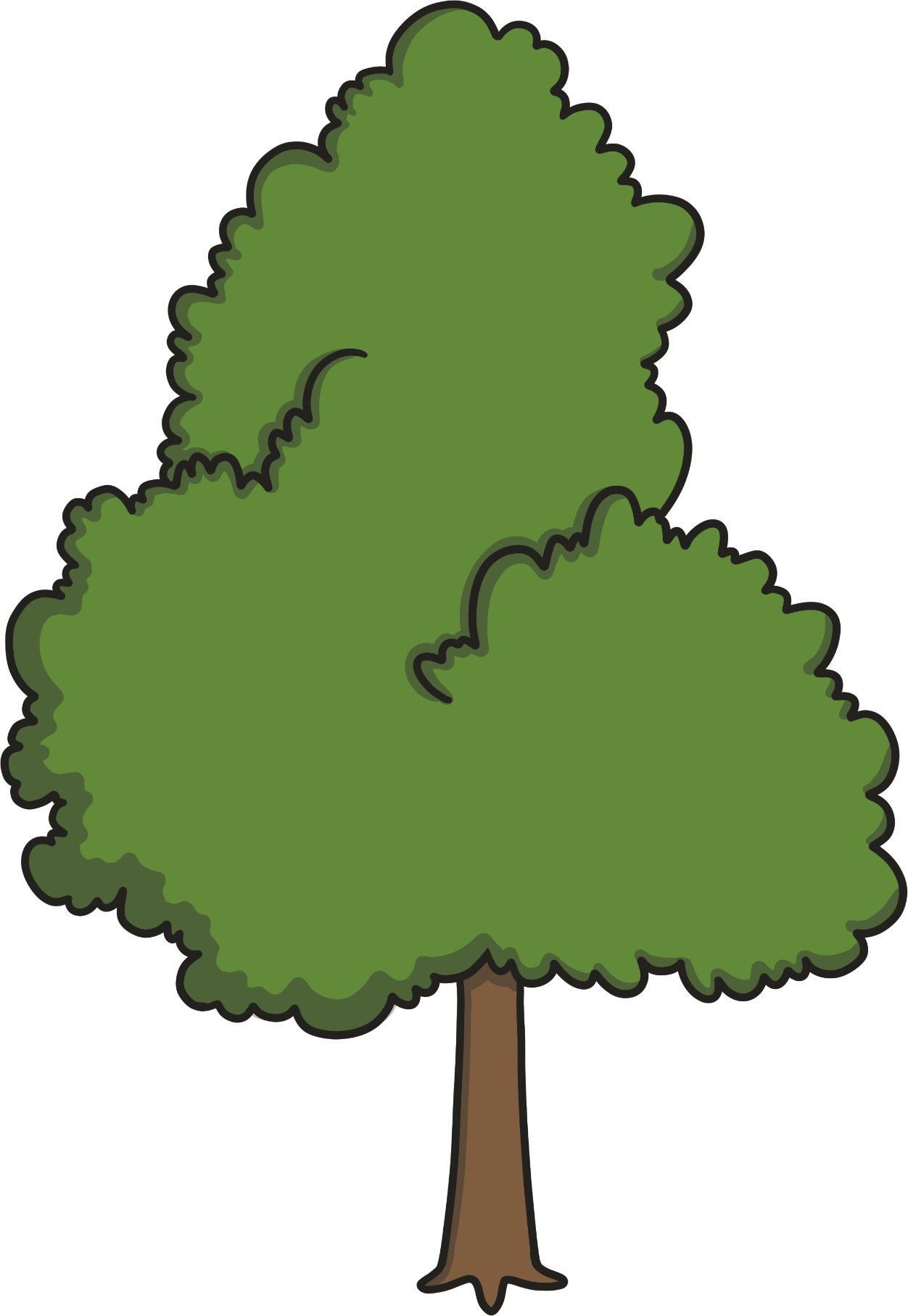 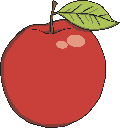 There are 11 ways to make 10!
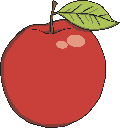 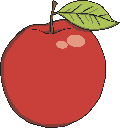 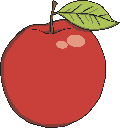 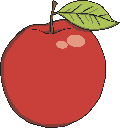 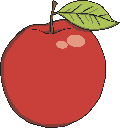 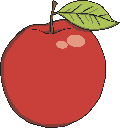 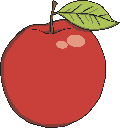 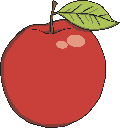 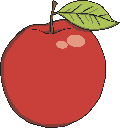 7+3=10
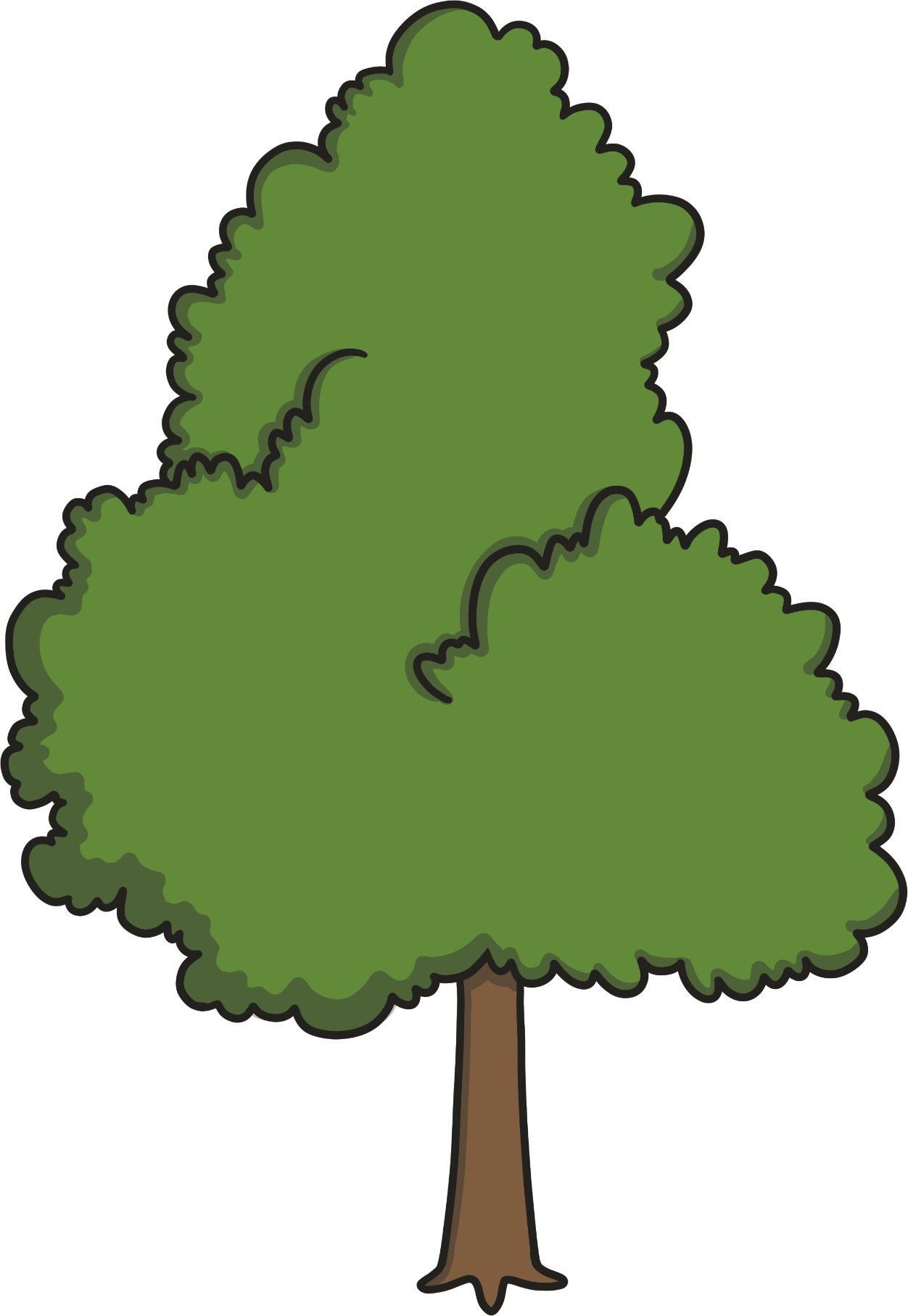 There are 11 ways to make 10!
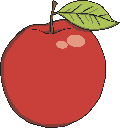 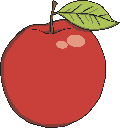 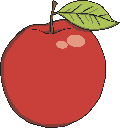 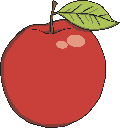 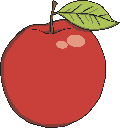 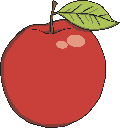 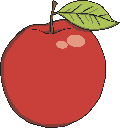 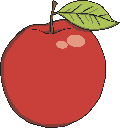 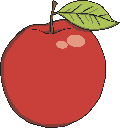 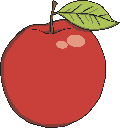 3+7=10
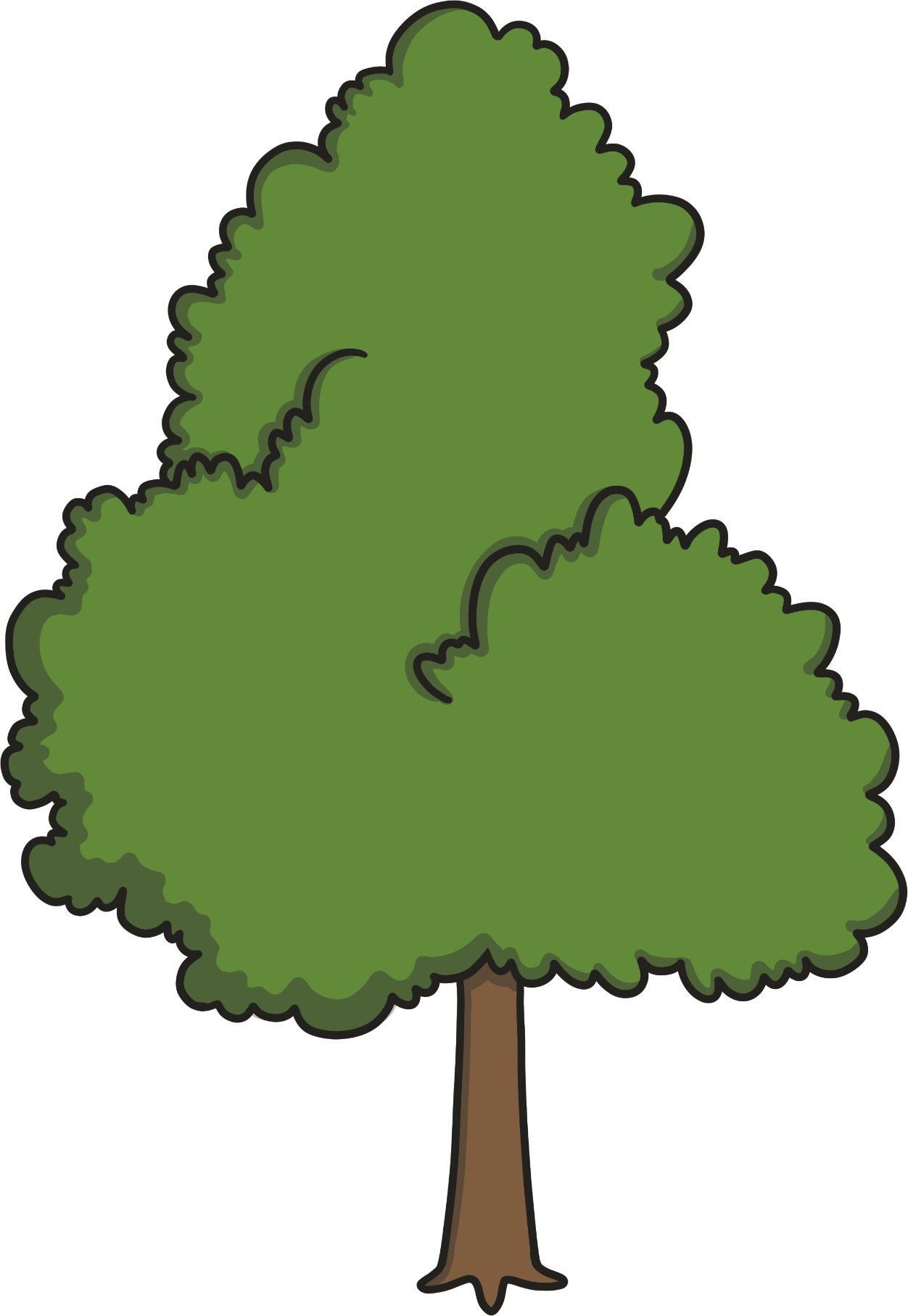 There are 11 ways to make 10!
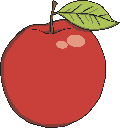 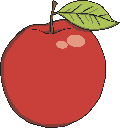 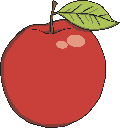 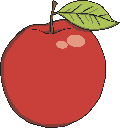 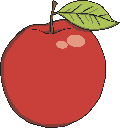 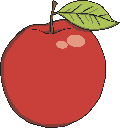 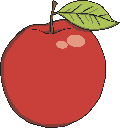 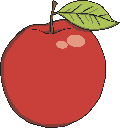 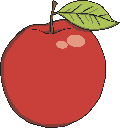 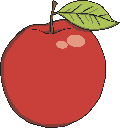 6+4=10
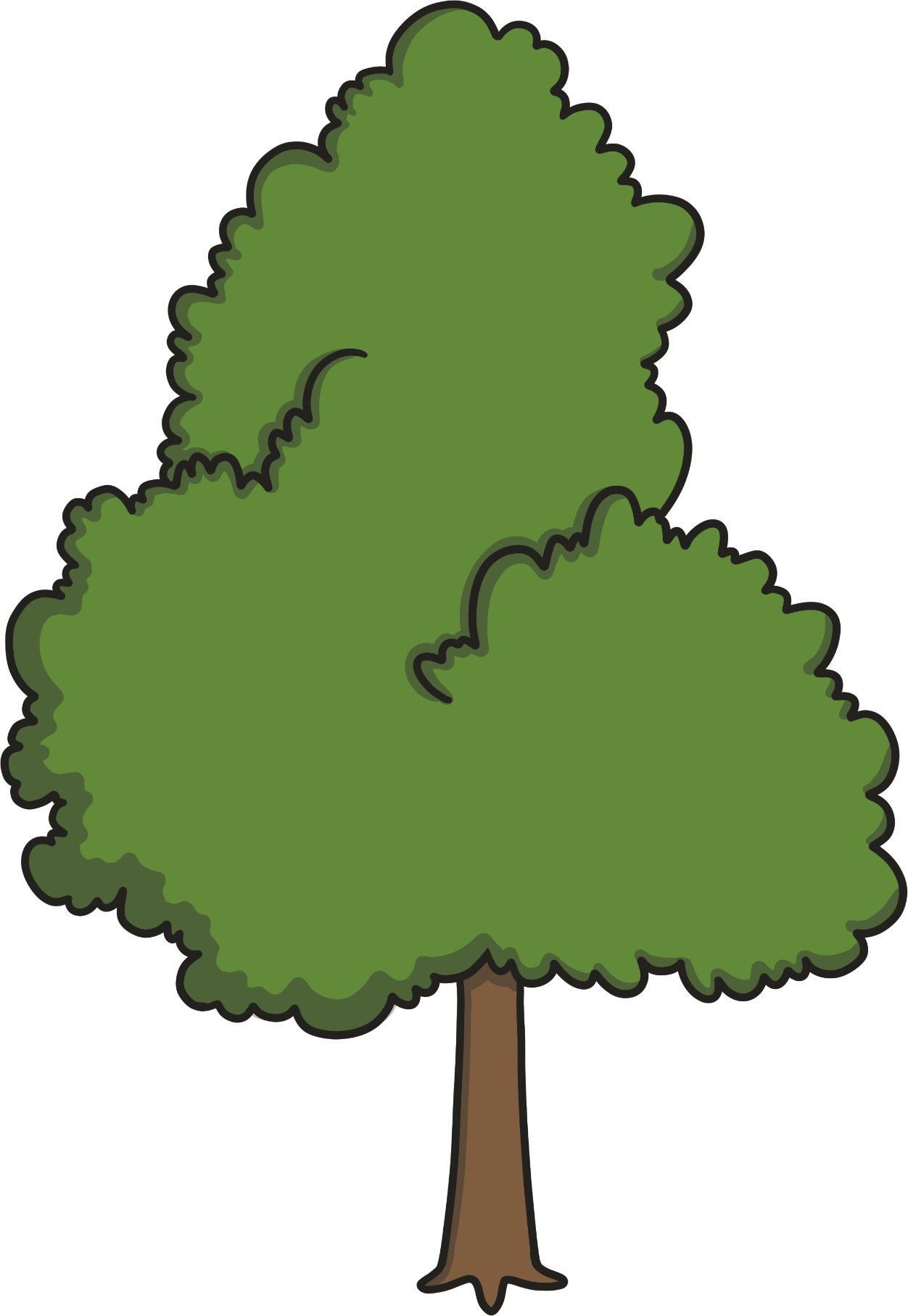 There are 11 ways to make 10!
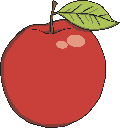 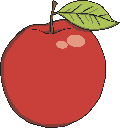 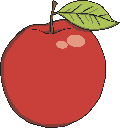 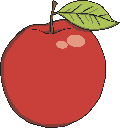 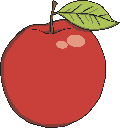 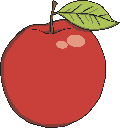 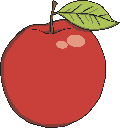 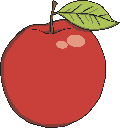 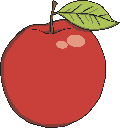 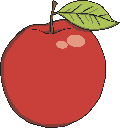 4+6=10
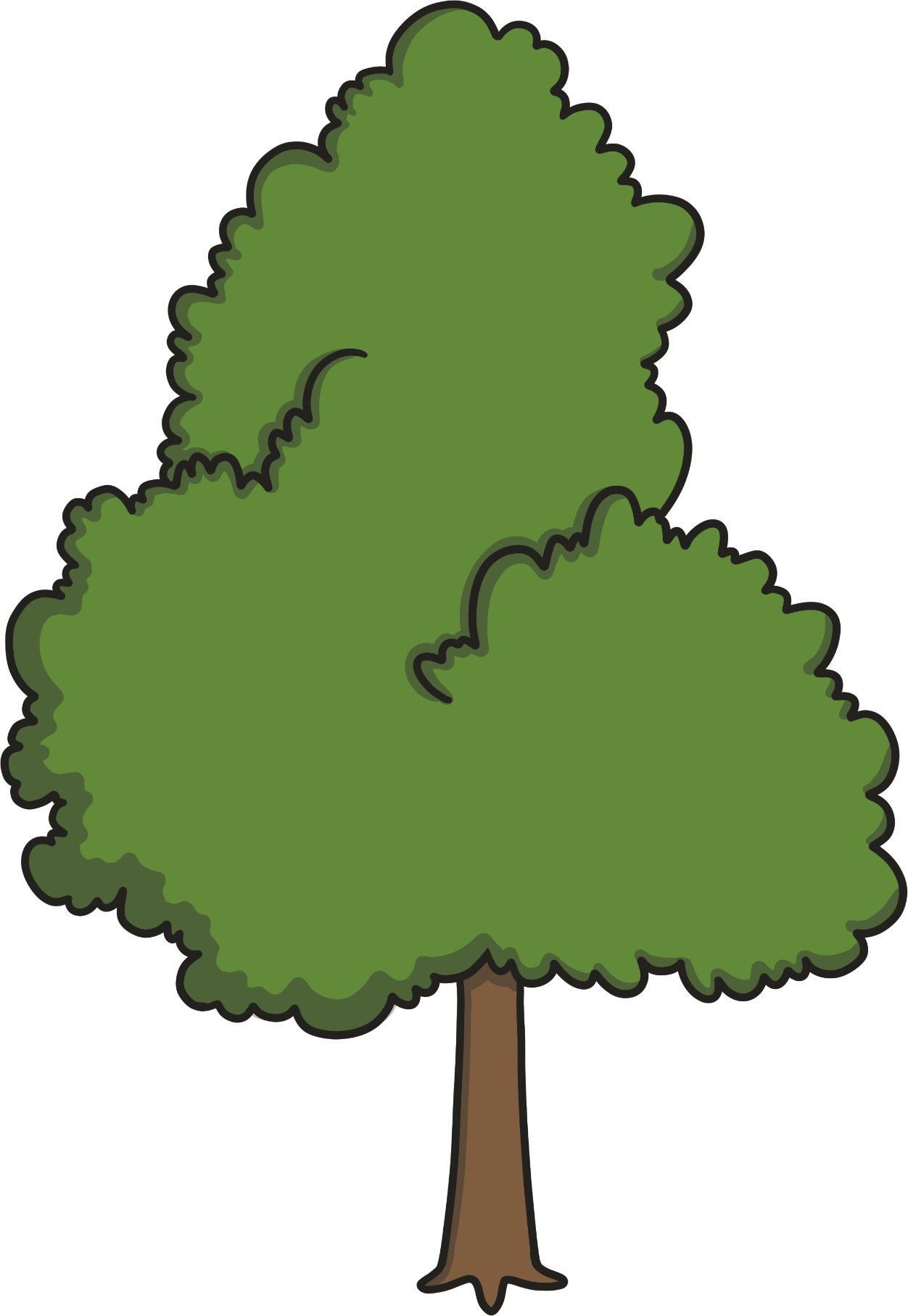 There are 11 ways to make 10!
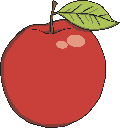 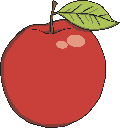 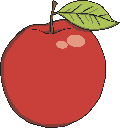 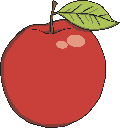 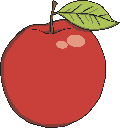 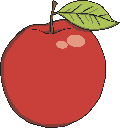 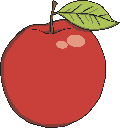 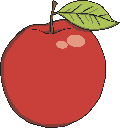 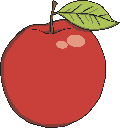 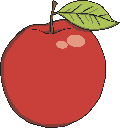 5+5=10
Challenge
Can you remember all 11 ways of making 10?

Using a whiteboard and pen, write down as many ways to make 10 as you can remember. You can do this independently or with a group or partner!